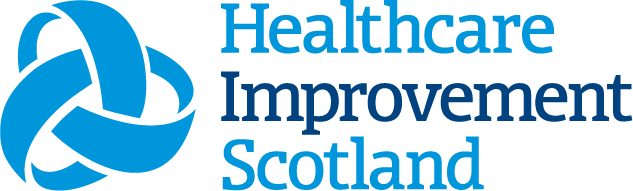 Template A
Highlight a sequence of events, feelings and challenges
Beginner level
Intermediate level
Advanced level
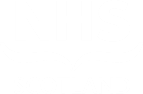 Available in the following formats:
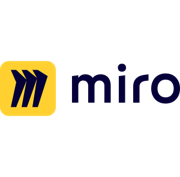 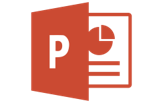 [Speaker Notes: Alternative title and layout slides]
Template A – Advanced Level
Drop off
Drop off
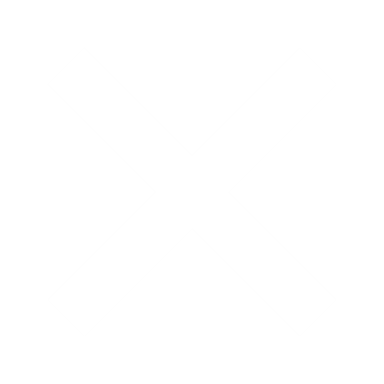 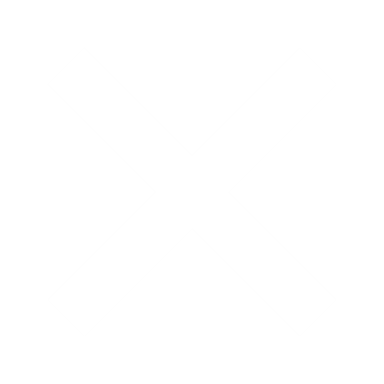 Template A – Intermediate Level
Template A – Beginner Level
Template A / How it looks in practice // Advanced Level
Drop off
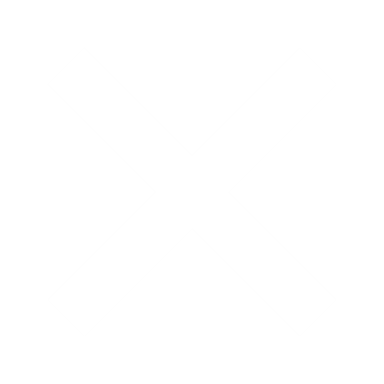 Template A / How it looks in practice // Intermediate Level